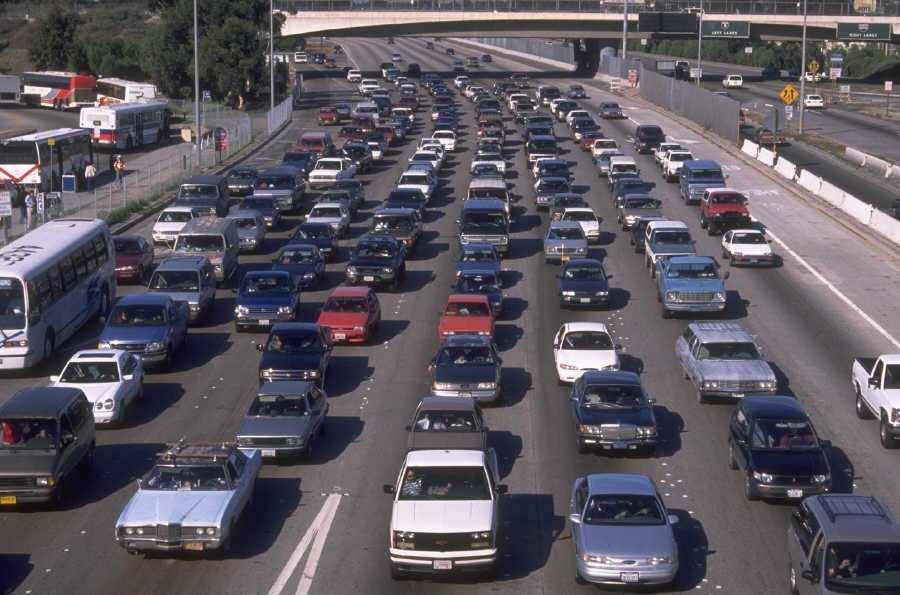 ENERGY
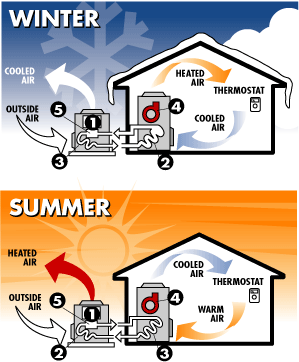 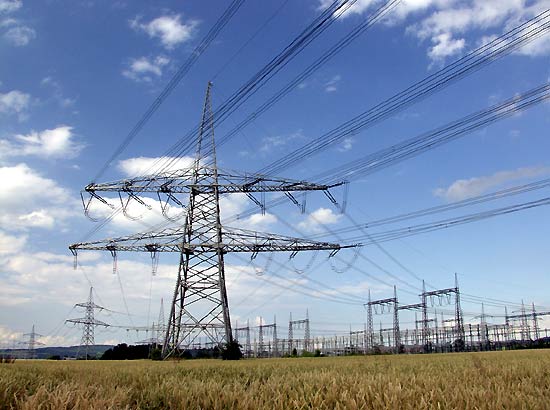 Energy Survey
Complete the Energy Survey.
How did you score on the survey? _______
What is your energy use? ______
Is there anything that you can do to reduce your energy use?
Energy use in Canada
Canada ranks second in the world in energy use per person.
Why do you think we use so much energy?

Long cold winters and Hot, humid summers
Size of the country (travel/transportation)
Our industries use large amounts of energy
High standard of living – own many things
Value comfort and convenience over conservation.
Conventional Energy
Definition: commonly used sources to generate heat, light or power. The sources can be renewable or non renewable.
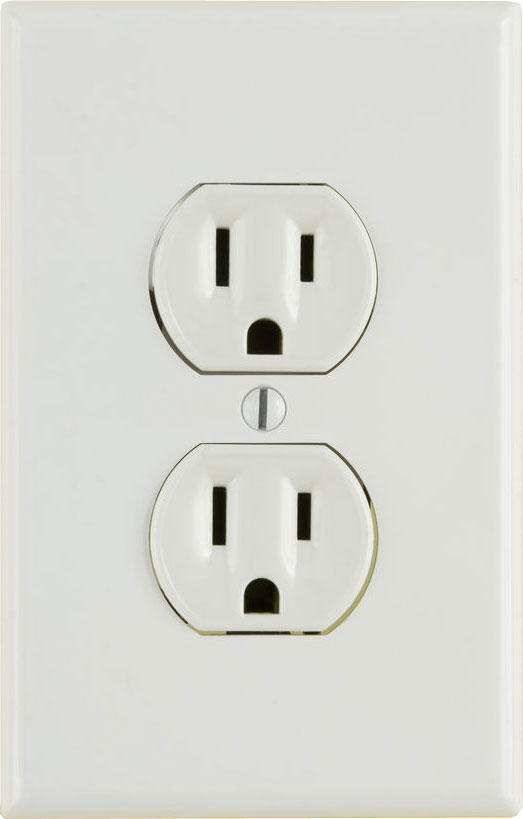 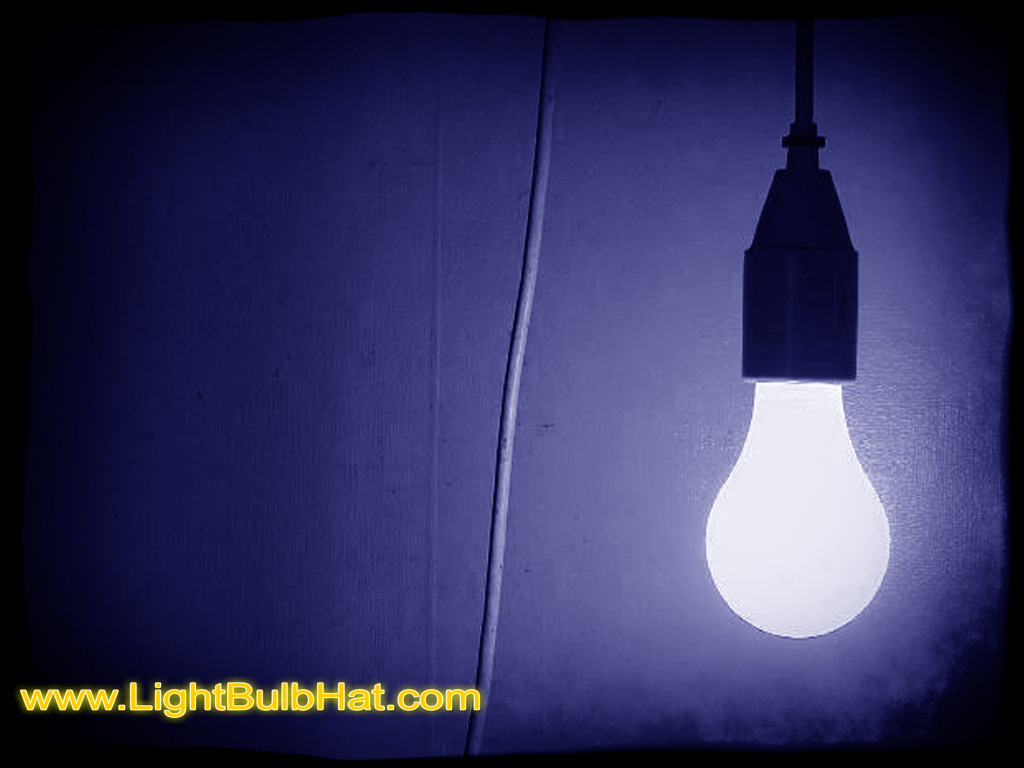 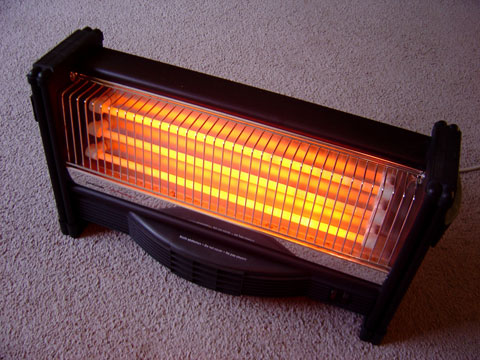 Conventional Energy: Renewable
Definition: an energy supply that can reproduce itself fairly quickly.

Wood


Water
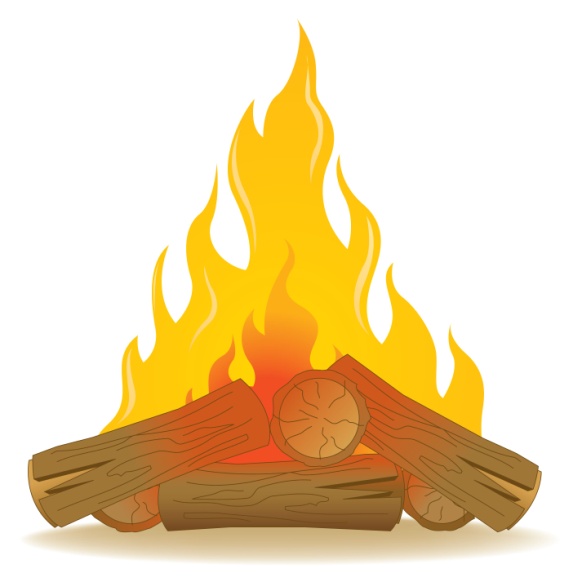 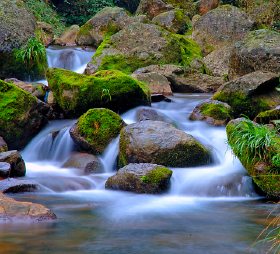 Hydroelectric Power
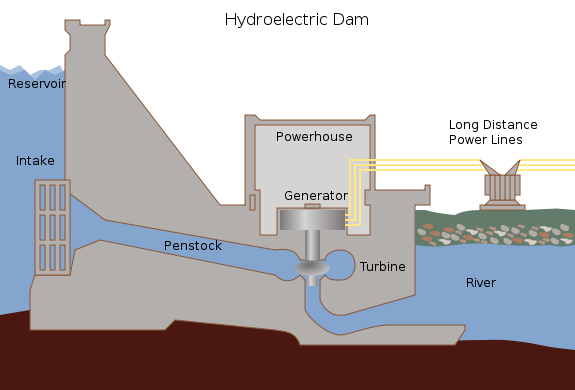 Hydroelectric Power p. 225
Hydroelectric Power
Would flooding to create a resevoir have a good or bad effect on each of the following?
Conventional Energy: Non Renewable
Definition: an energy supply that cannot reproduce itself.
Uranium				Fossil fuels
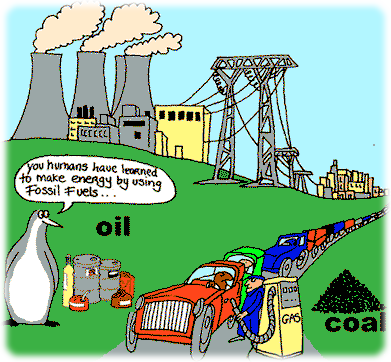 Nuclear Power Plant
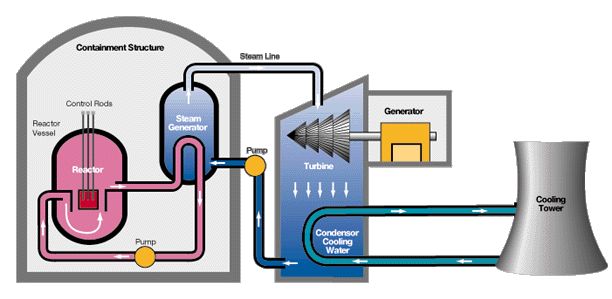 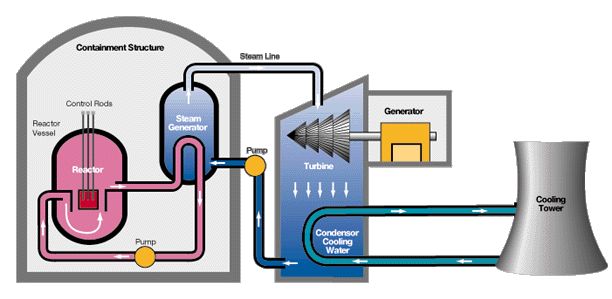 Nuclear Power Plant p. 225
Thermal Electric Power (Coal)
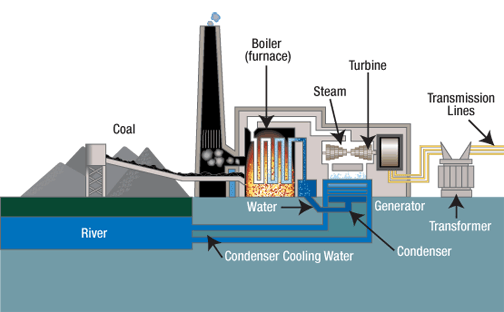 Thermal Electric Power (Gas)
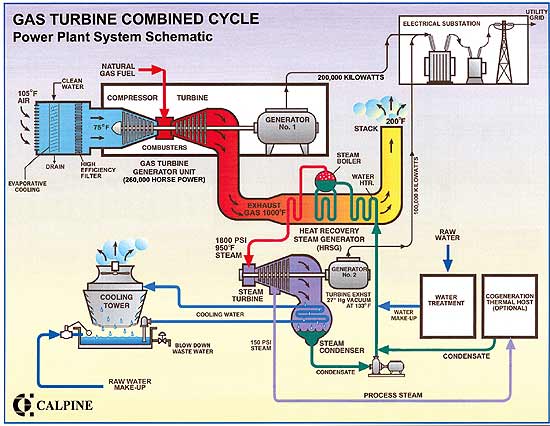 Thermal Electric Power p. 227
Flows of energy – Oil and Gas
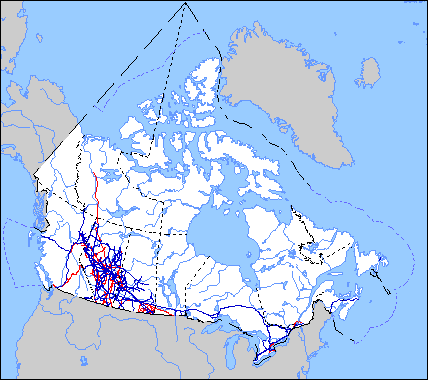 Mega-Project – Oil Sands
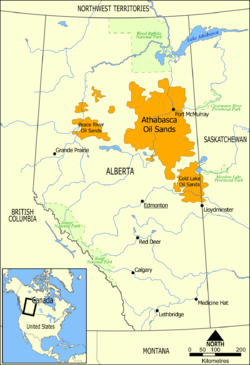 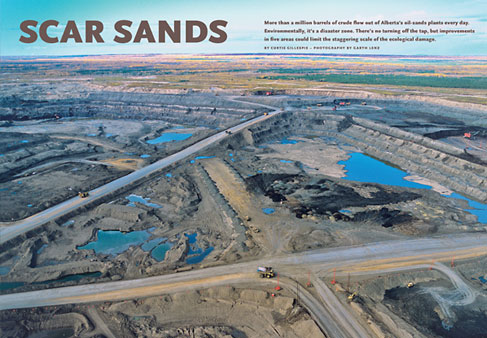 Mega-Project – Hydro
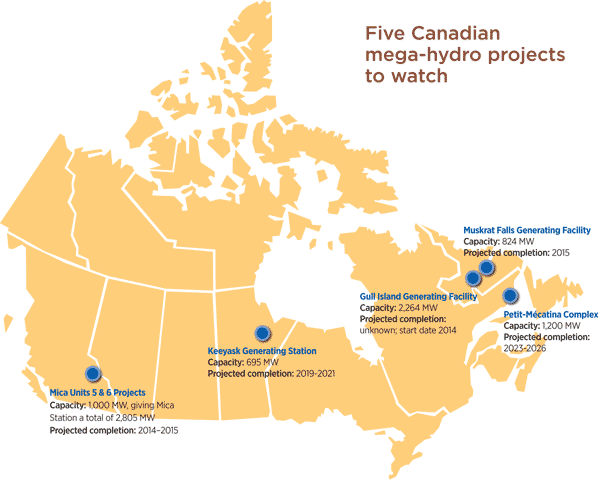 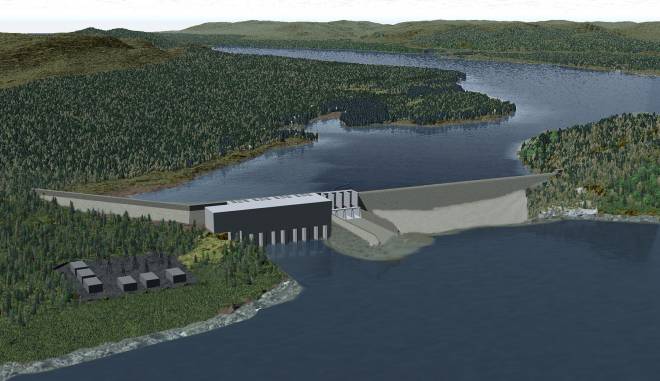 Would you rather live close to a hydro or oil sands Meg-Project? Explain why?